PHÒNG GIÁO DỤC & ĐÀO TẠO QUẬN LONG BIÊNTRƯỜNG TIỂU HỌC ÁI MỘ B
TIẾNG VIỆT   TUẦN 6
Tập viết: Sau bài 30, 31
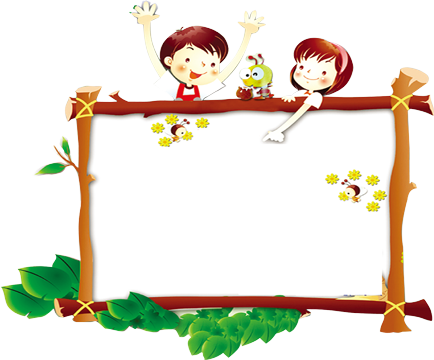 Khởi động
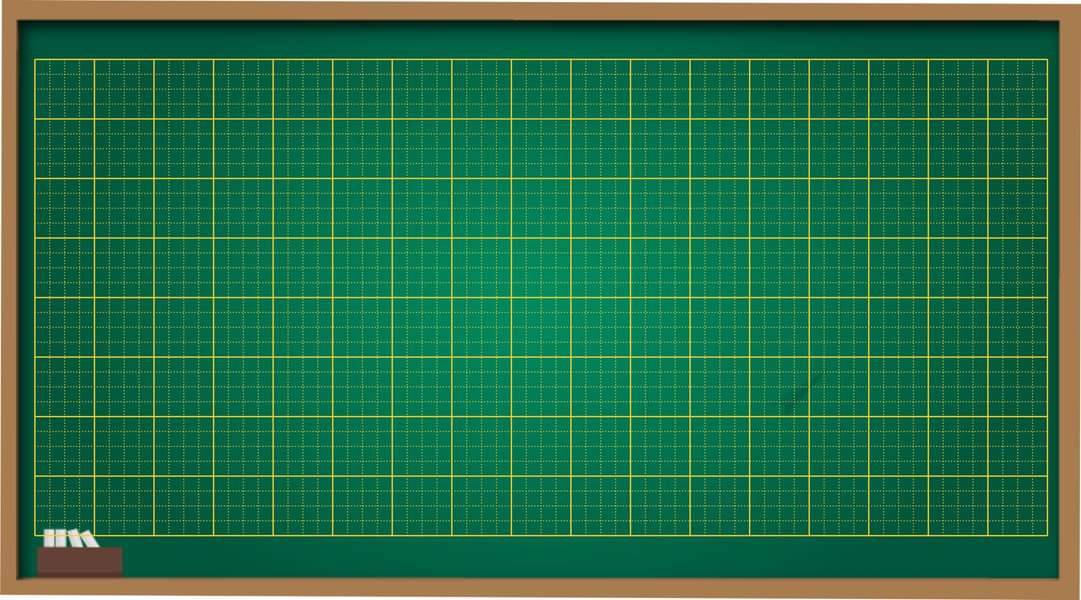 Thứ   ngày   tháng  năm 2021
Tập viết
Tiết 13: u, ư, ua, ưa
tủ, sư tử, cua, ngựa
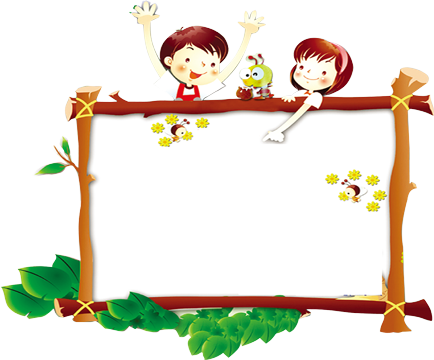 Khám phá
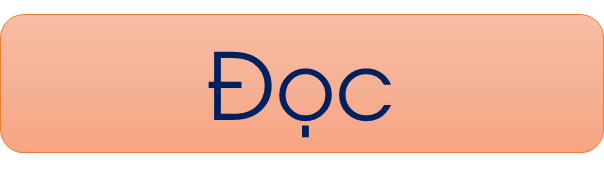 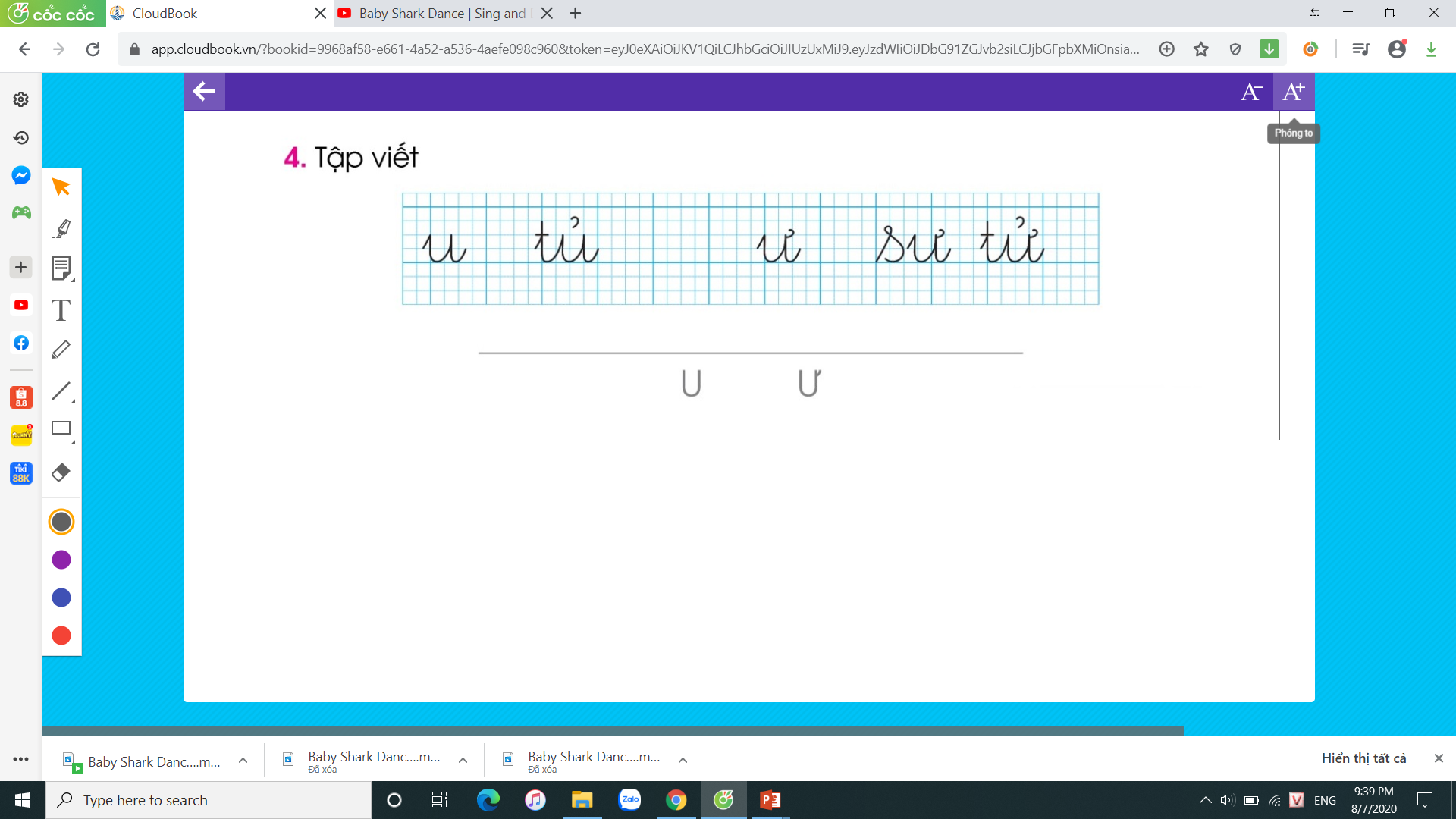 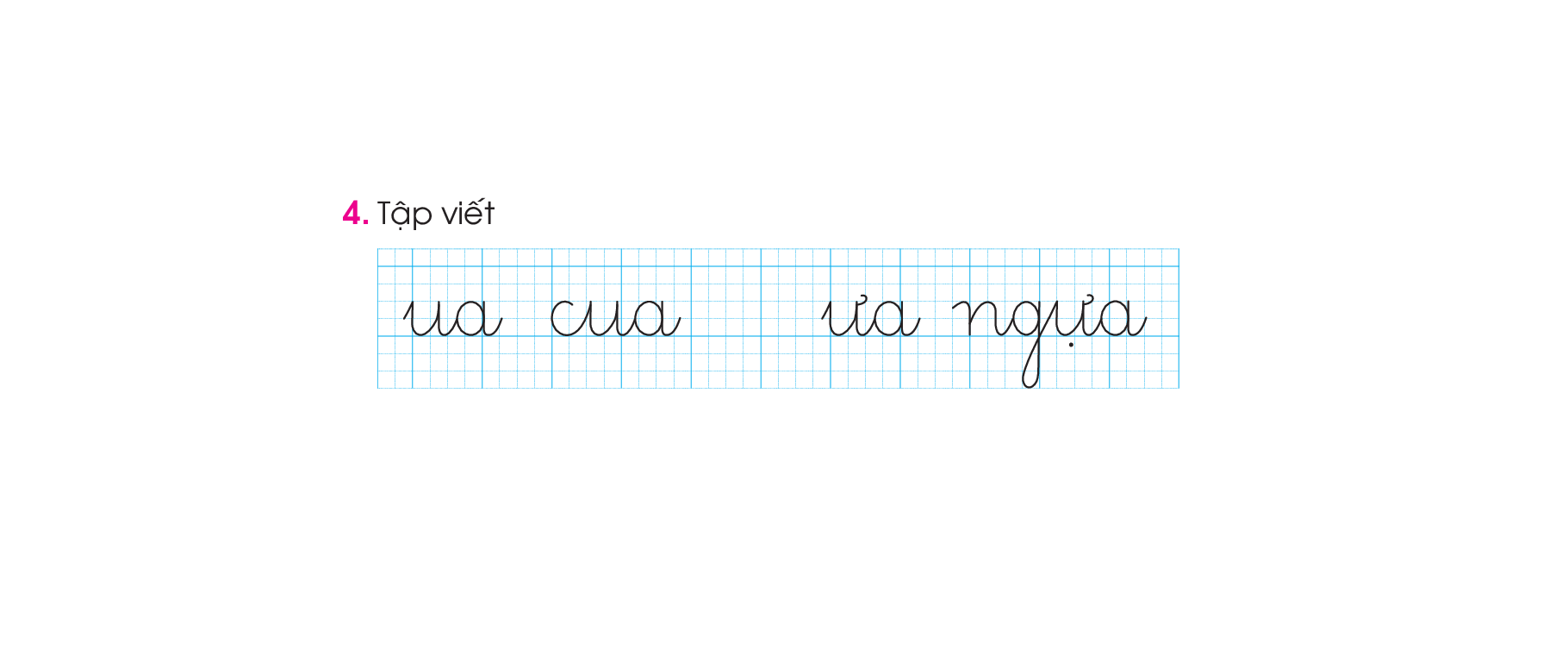 QUAN SÁT MẪU
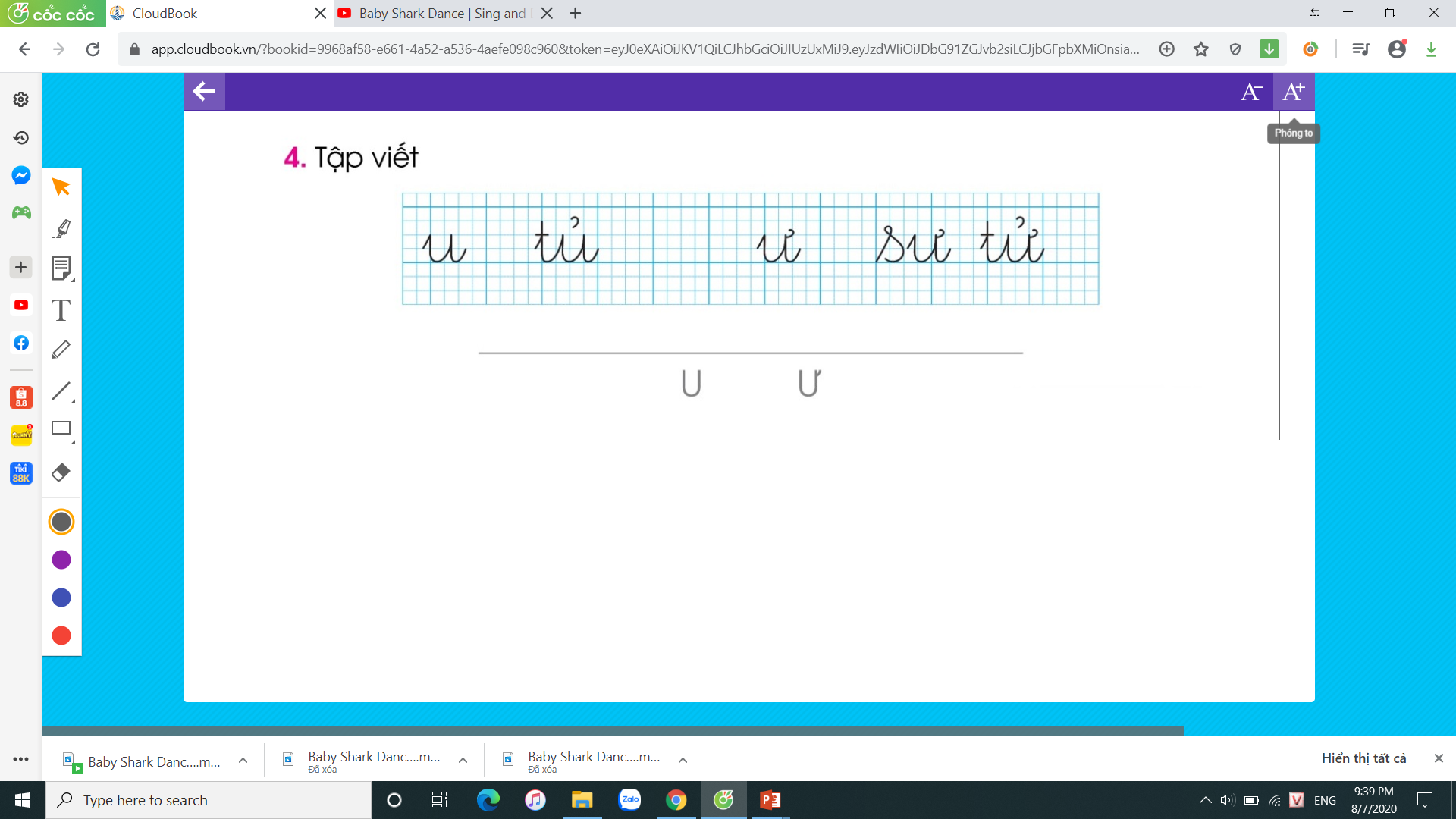 Em hãy nêu cách viết và độ cao các con chữ ?
Chữ u cao 2 ô li, gồm: 1 nét hất và 2 nét móc ngược ( nét móc ngược 1 rộng hơn nét móc ngược 2)
Chữ ư viết nhu chữ u nhưng có thêm nét râu như chữ ơ.
Tiếng tủ viết chữ t trước, chữ u sau và dấu hỏi trên chữ u
QUAN SÁT MẪU
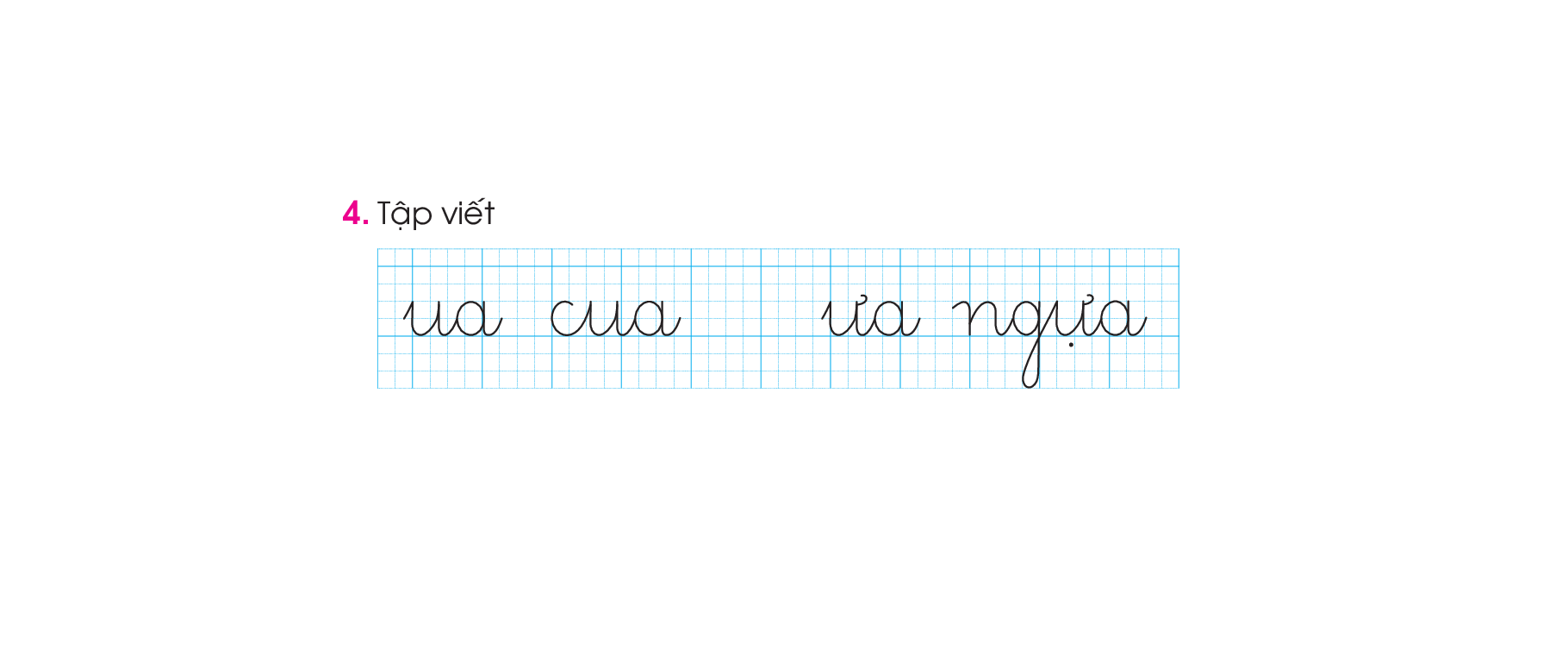 Em hãy nêu cách viết và độ cao các con chữ ?
- Chữ ua được ghép bởi chữ u và a, tiếng cua viết chữ c đứng trước chữ ua sau.
- Chữ ưa được ghép bởi chữ ư và a. tiếng ngựa viết ng đứng trước, ưa sau.
Viết bảng con
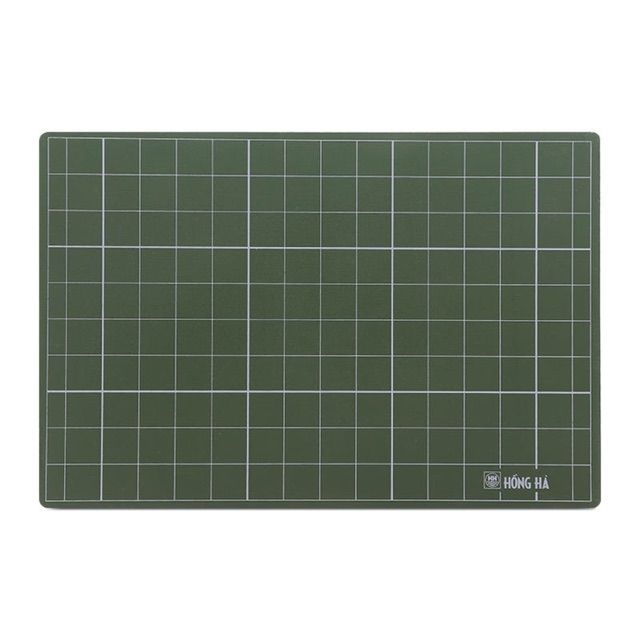 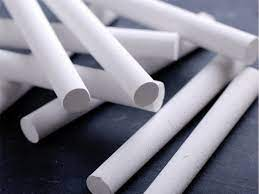 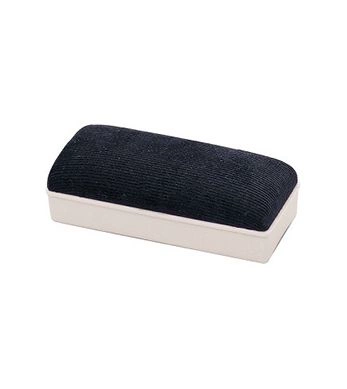 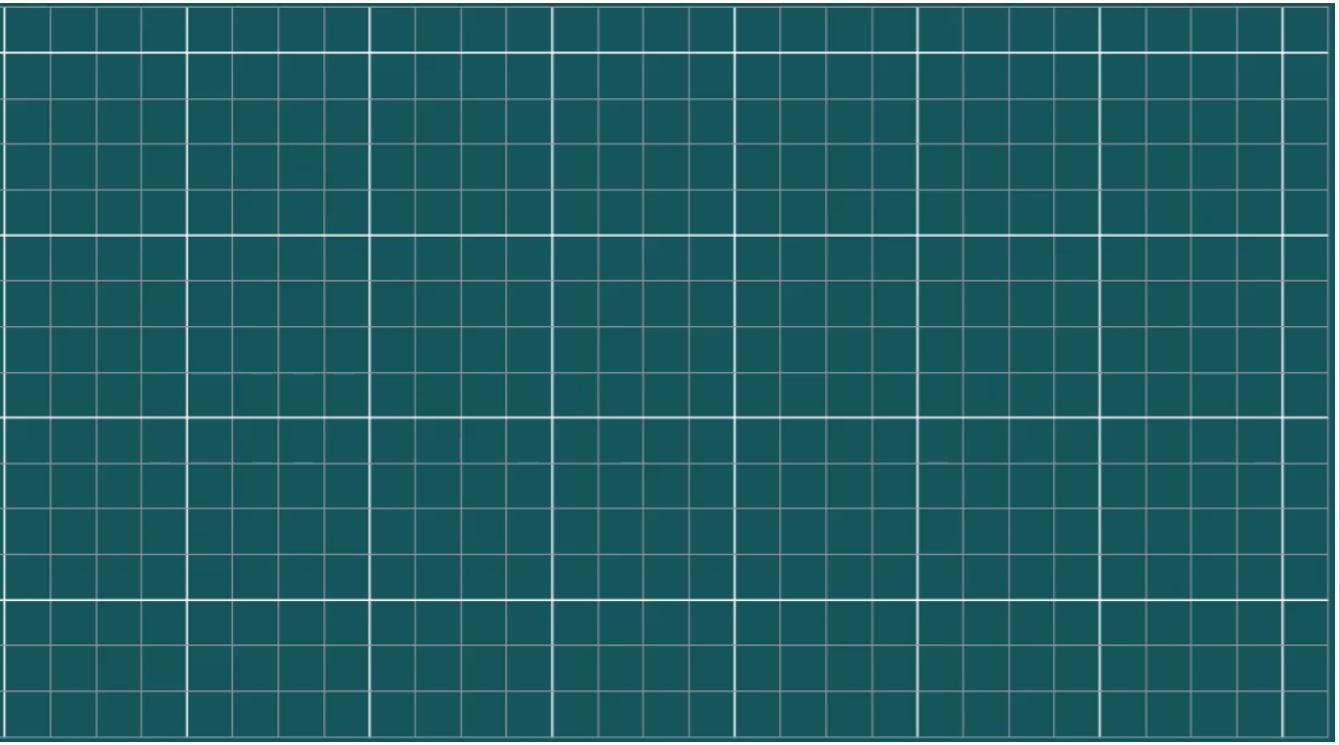 u
tủ
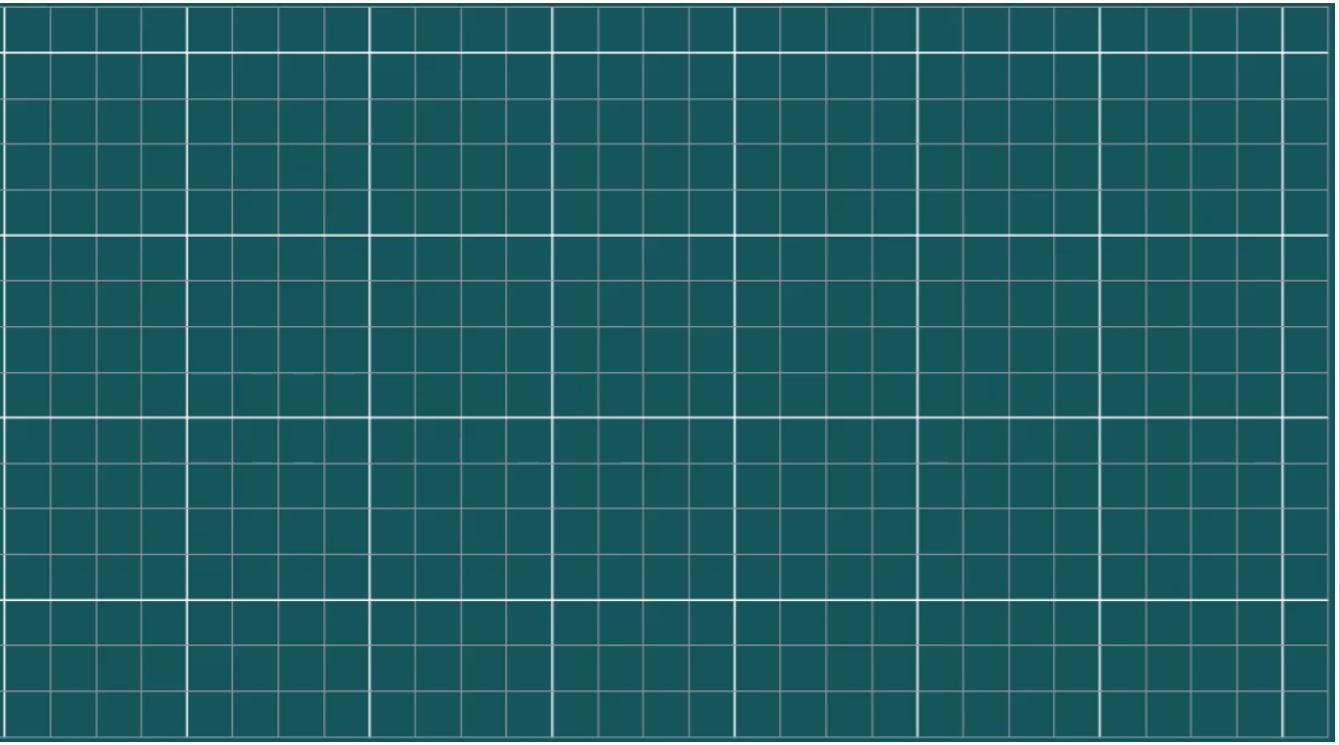 ư
sư tử
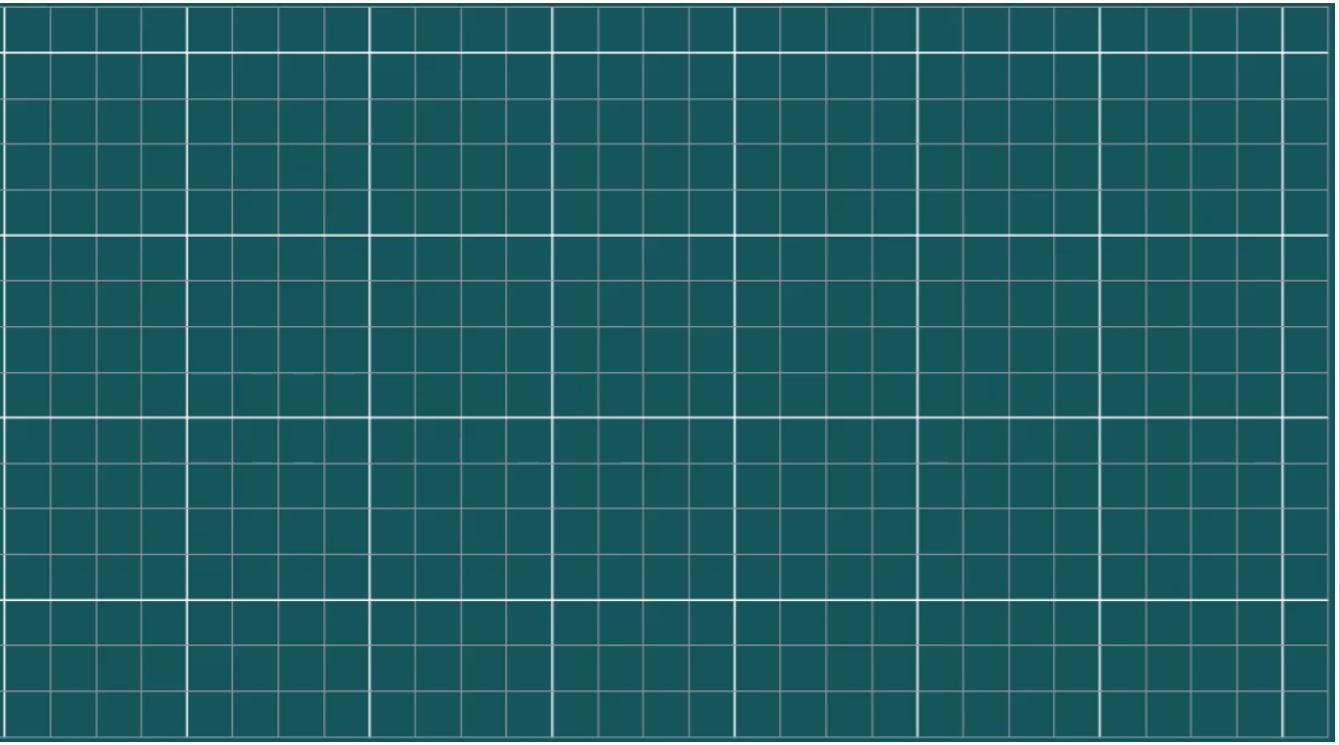 ua
cua
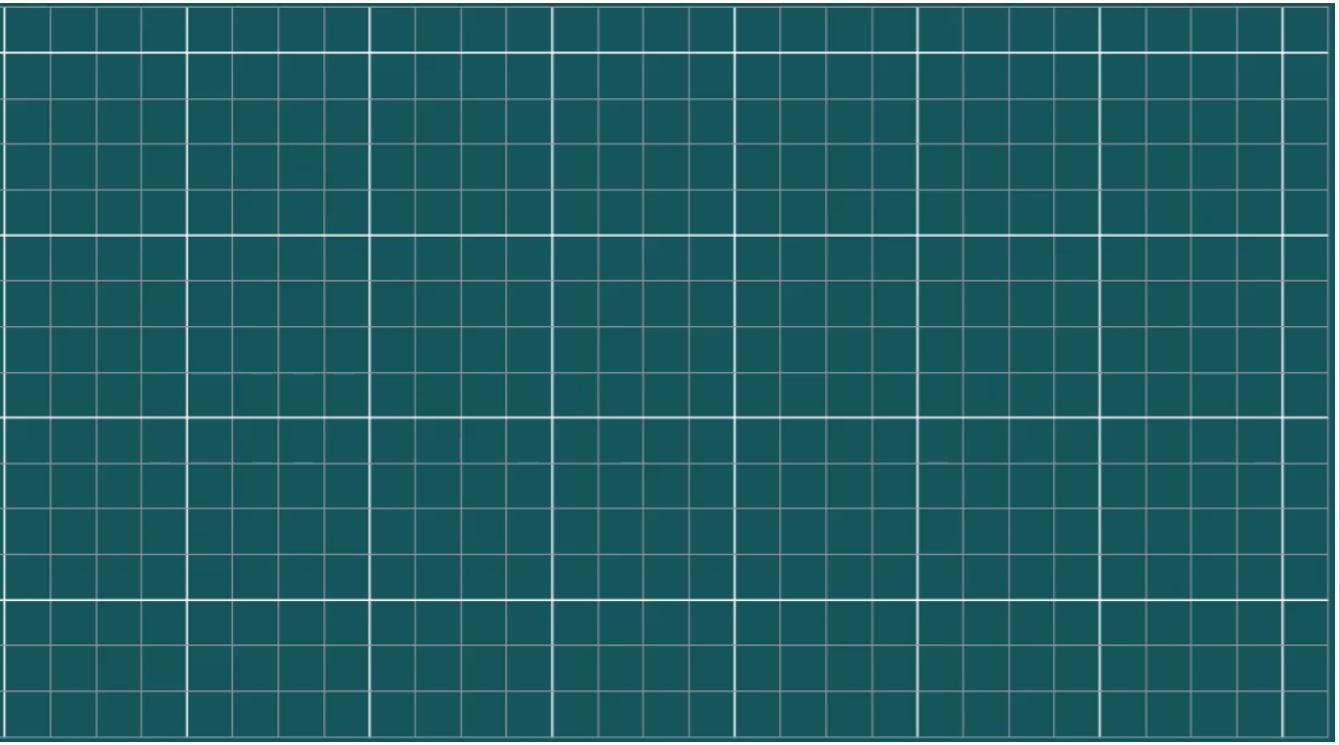 ưa
ngựa
THƯ GIÃN
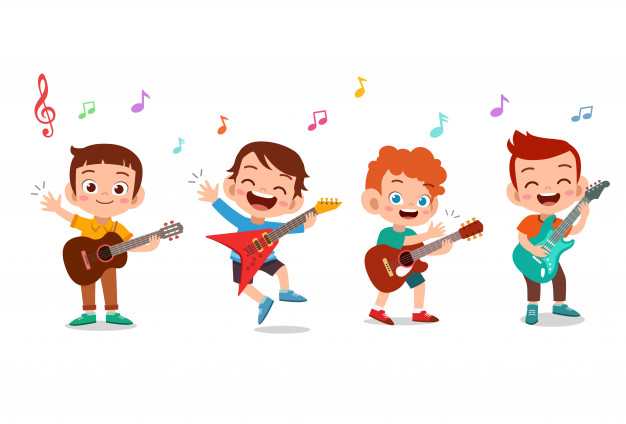 Luyện viết vở
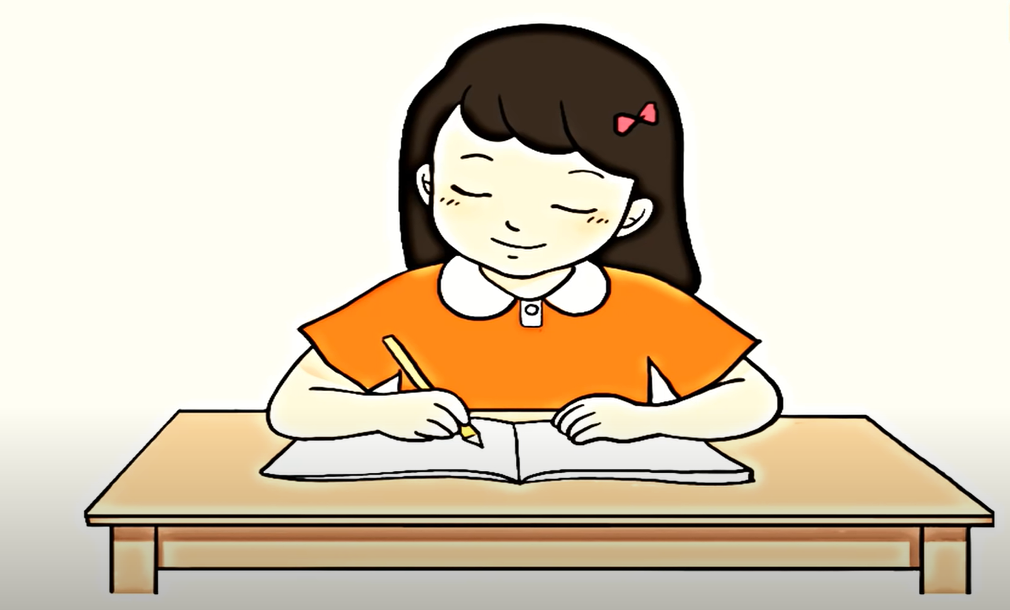